POP3 Maatregel 4 ‘Investeringen in infrastructuur voor de ontwikkeling, modernisering of aanpassing van landbouwbedrijven’ in Flevoland
De grote lijn van deze Openstelling 
in 3 dia’s
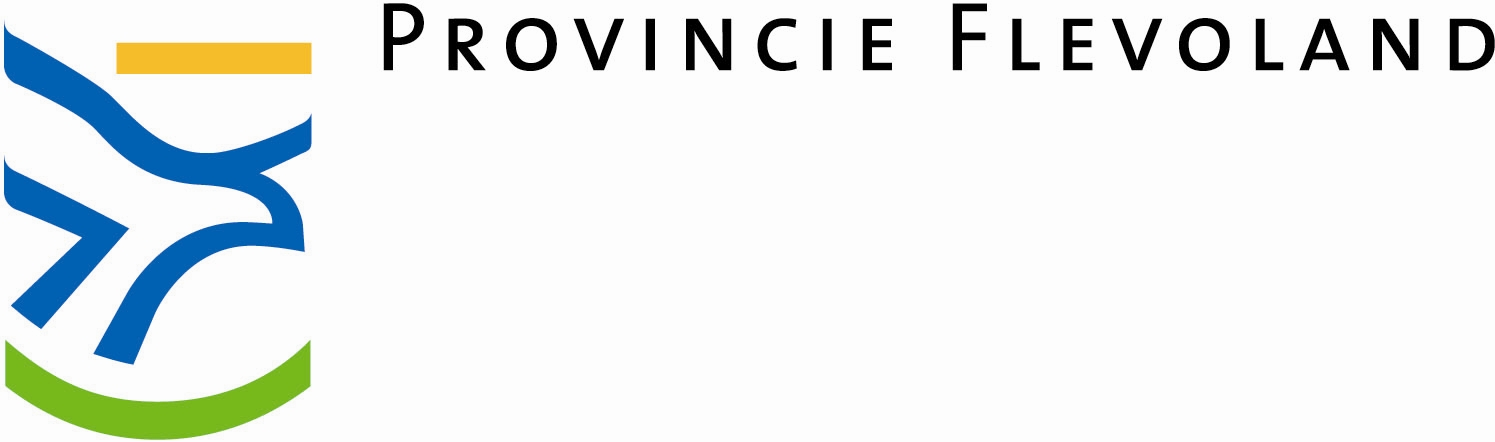 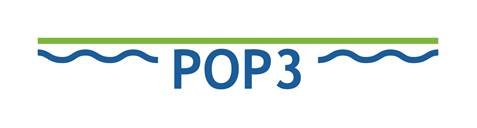 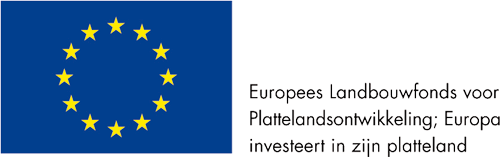 POP3 Maatregel 4 in Flevoland 1/3
1 integraal project gezocht voor Flevoland
€ 2.060.000,- (ondergrens = bovengrens)
Kavelverbetering max. € 1.250,- per ha.
Indienen kan tussen 5 maart en 11 mei 17:00
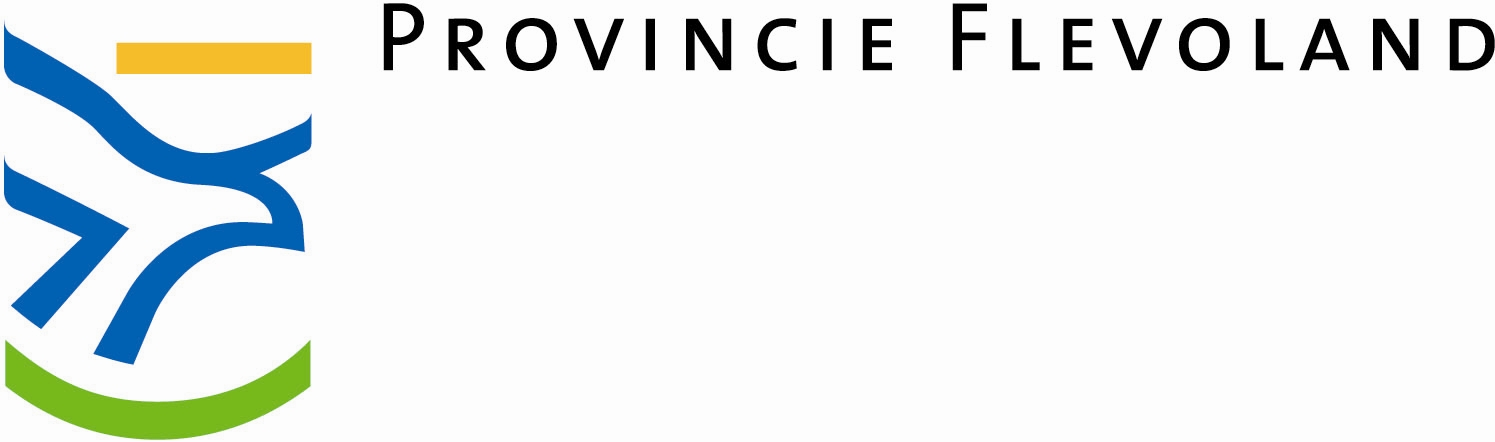 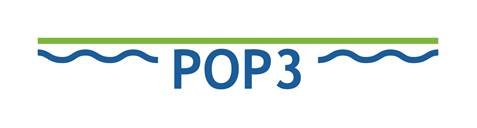 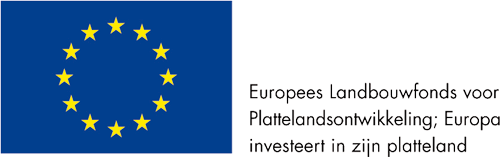 POP3 Maatregel 4 in Flevoland 2/3
Selectie aan hand van volgende criteria:
EFFECTIVITEIT
HAALBAARHEID
URGENTIE
EFFICIËNTIE
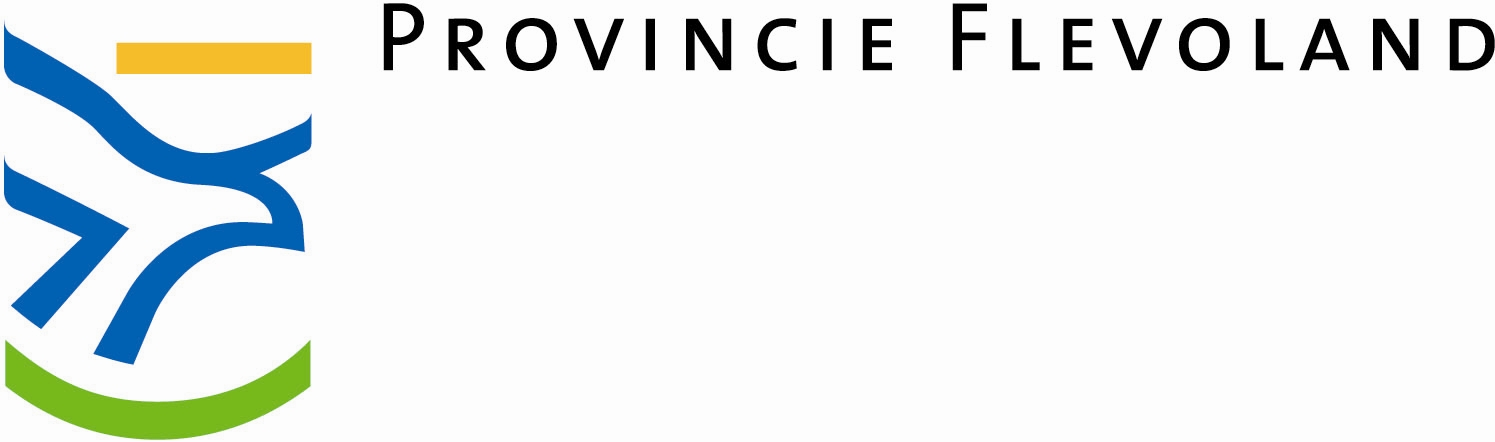 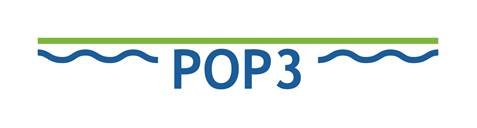 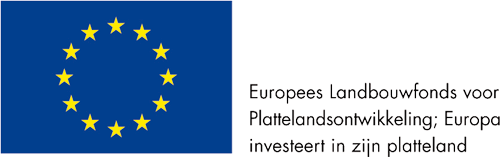 [Speaker Notes: Effectiviteit in Samenhang:
BEGRENZING & INTEGRALITEIT VAN HET VERKAVELINGSPLAN
VERBETERING VERKAVELINGSSTRUCTUUR
AANTAL DEELNEMERS

Haalbaarheid:
ERVARING PROJECTLEIDER
KWALITEIT PLAN (REALISME/ RELEVANTE PARTIJEN/ PLANNING/ RISICO’S)
DRAAGVLAK

Urgentie:
WERKINGSGEBIED FLEVOLAND EN BELEIDSAMBITIES
INTEGRALE SAMENWERKING
MAATSCHAPPELIJKE DOELEN

Efficiëntie:
AANTOONBARE KENNIS WERKINGSGEBIED
AANTOONBARE KUNDE UITVOERBAARHEID
AANSPREKENDE RESULTATEN]
POP3 Maatregel 4 in Flevoland 3/3
Aanvraag, tips uit de praktijk:
Wees compleet en sluit aan bij RVO systematiek (gebruik FORMATS POP3-site)
Begin tijdig en dien tijdig in 
Bij vragen win advies in (bijv. Delphy)
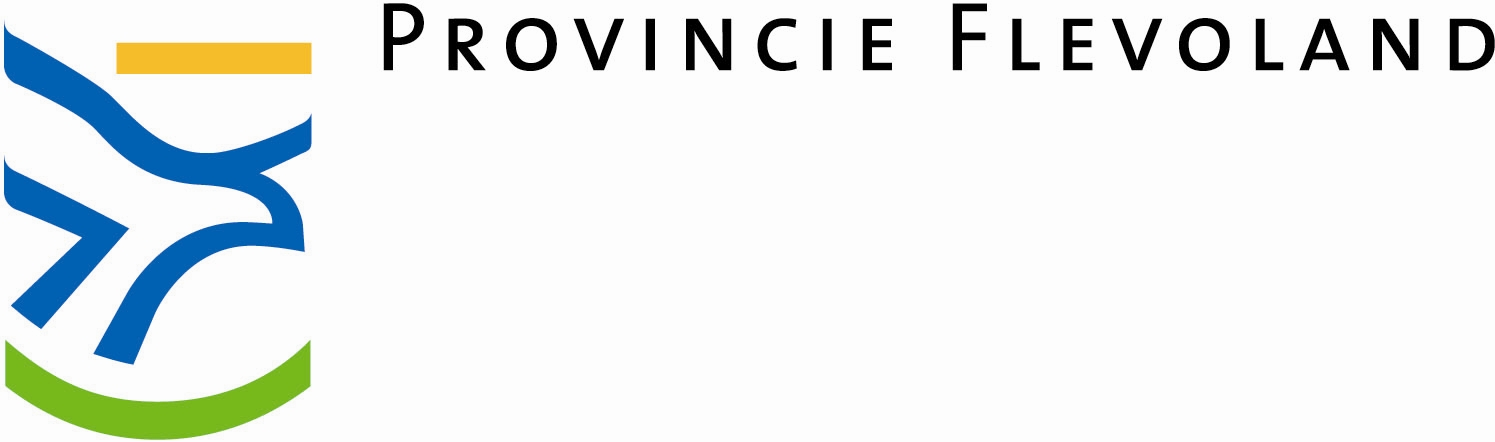 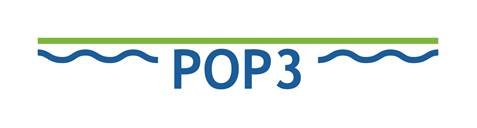 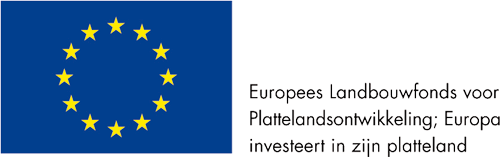 [Speaker Notes: DELPHY: NIEK VEDELAAR VOORSTELLEN
RVO BRUG: DE TECHNIEK BIJ HET INDIENEN
VOORSTELLEN CHRIS MEERE]